GPFS
&
HPSS
Interface (GHI)
Kirill LozinskiyNERSC Storage Systems Group
June 16, 2017
- 1 -
Data Movement BoF                                             Spectrum Scale User Group 2017
Topics
Overview
IBM Spectrum Scale | General Parallel File System (GPFS) 
High Performance Storage System (HPSS)
GPFS/HPSS Interface (GHI)
GPFS HSM space management with ILM
GPFS disaster recovery
- 2 -
Data Movement BoF                                             Spectrum Scale User Group 2017
Overview
- 3 -
Data Movement BoF                                             Spectrum Scale User Group 2017
IBM Spectrum ScaleGeneral Parallel File System (GPFS)
What is GPFS?
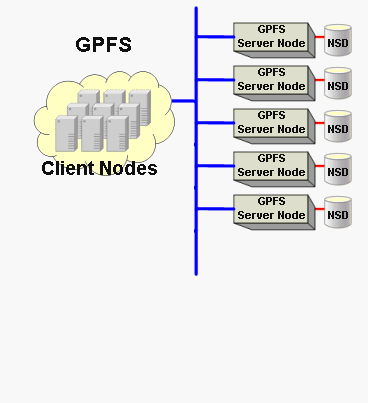 - 4 -
Data Movement BoF                                             Spectrum Scale User Group 2017
IBM Spectrum ScaleGeneral Parallel File System (GPFS)
What is GPFS?
A true parallel and clustered file system
Performance and scalability
Transparent cloud tiering
Simplified administration
Information Lifecycle Management (ILM) policy scans
And more. . .
- 5 -
Data Movement BoF                                             Spectrum Scale User Group 2017
HPSS?
What is HPSS?
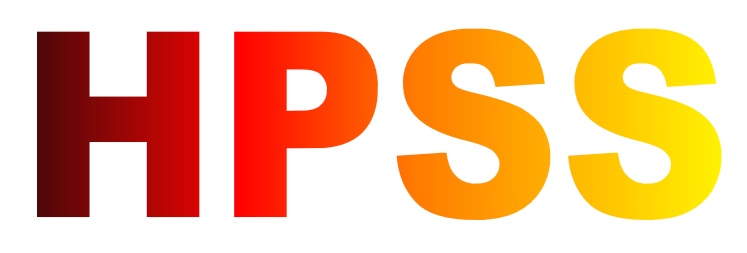 - 6 -
Data Movement BoF                                             Spectrum Scale User Group 2017
High Performance Storage System (HPSS)
Hierarchical storage manager (HSM)
Disk
Tape
Object
HPSS system components
HPSS Core Server
HPSS Data Mover
Primarily tape oriented
Designed for very large (exascale) HPC storage
Developed in collaboration by five DOE Labs and IBM
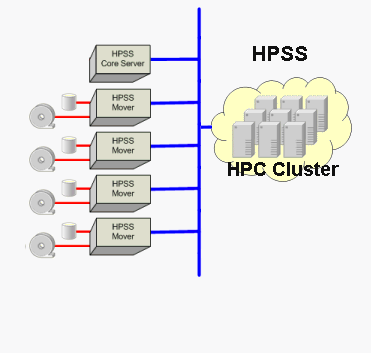 - 7 -
Data Movement BoF                                             Spectrum Scale User Group 2017
High Performance Storage System (HPSS)
Data protection
Redundant Array of Independent Tapes (RAIT)
Mirroring
Clients
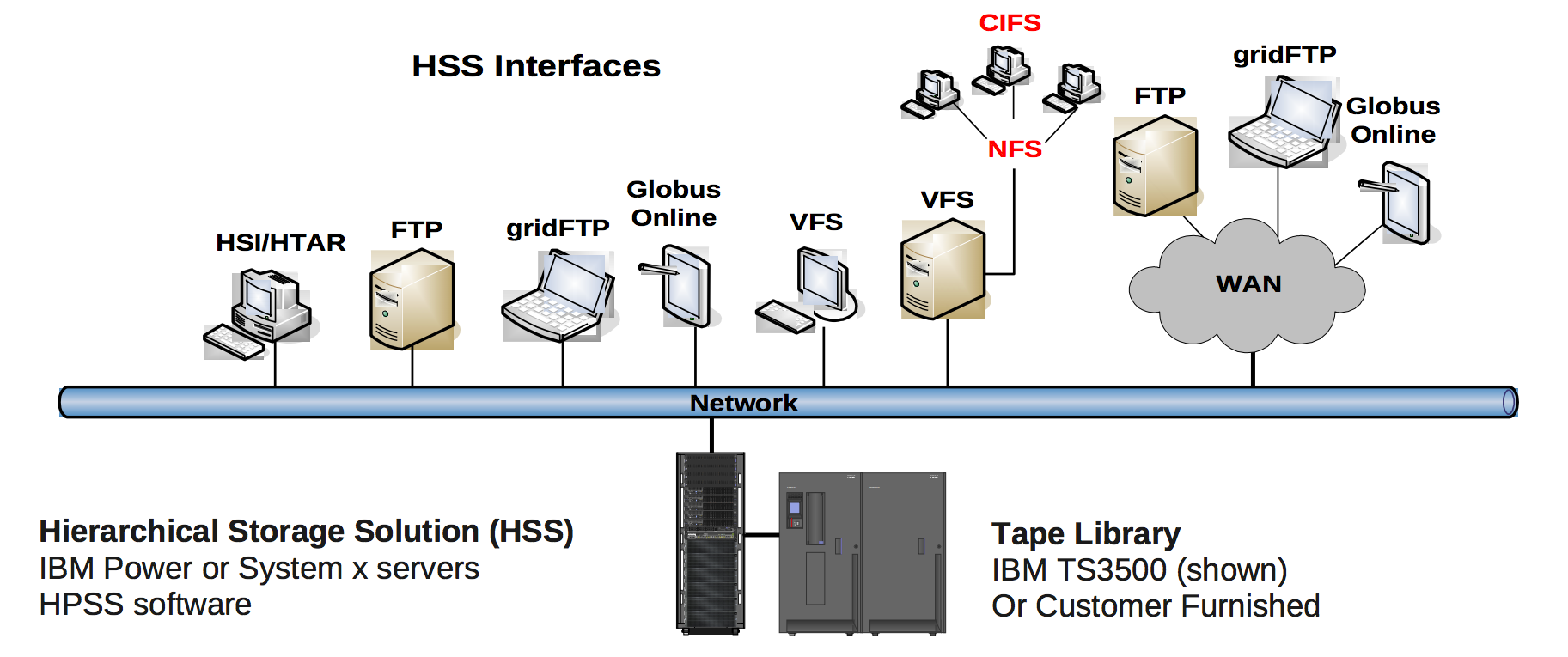 - 8 -
Data Movement BoF                                             Spectrum Scale User Group 2017
Who uses HPSS?
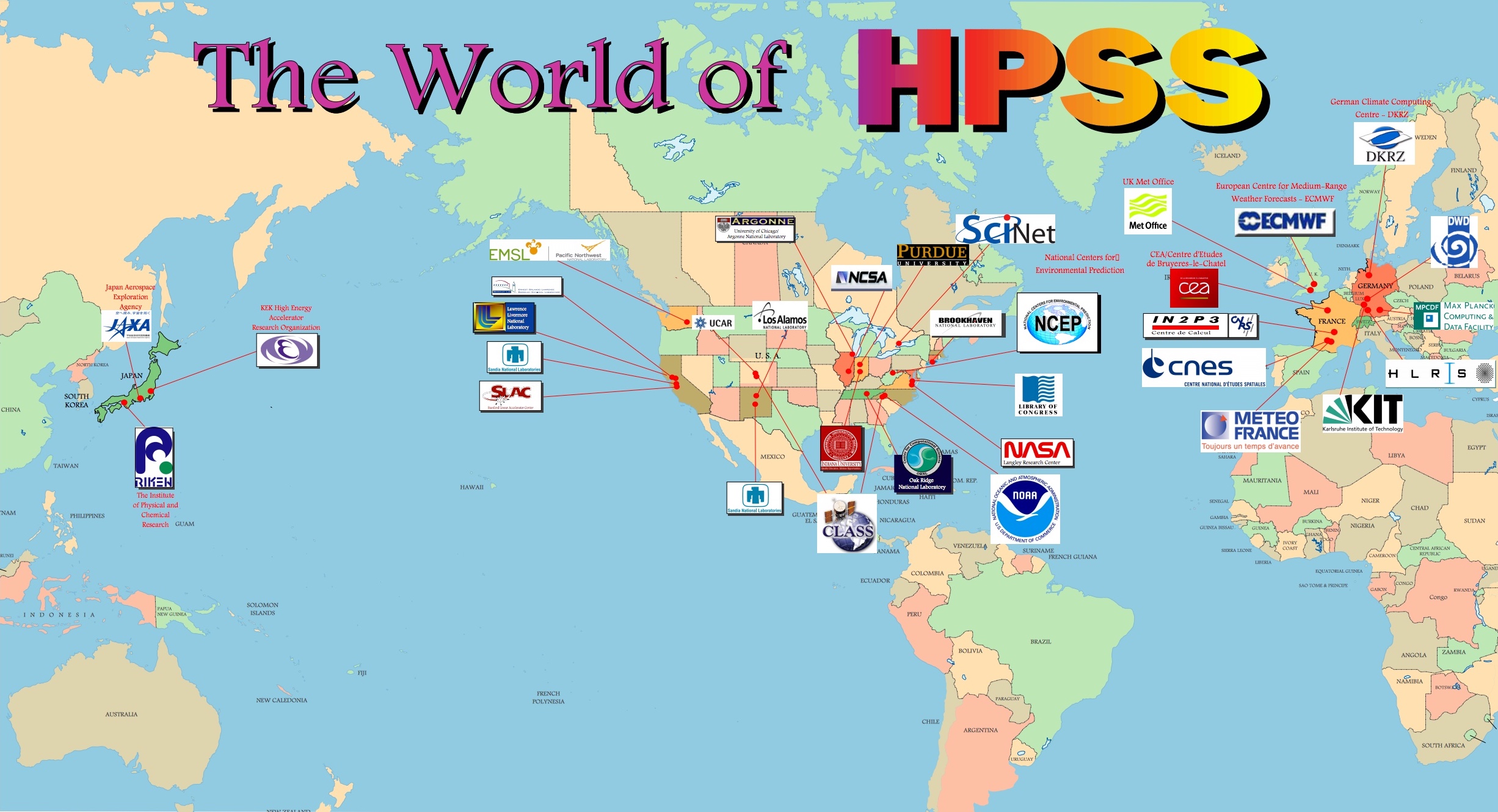 - 9 -
Data Movement BoF                                             Spectrum Scale User Group 2017
High Performance Storage System (HPSS)
First NERSC deployment in 1998
100+ PB of data
Over 230 million files
~ 5 PB of disk cache
Grows at more than 1 PB per month
40 years of scientific data
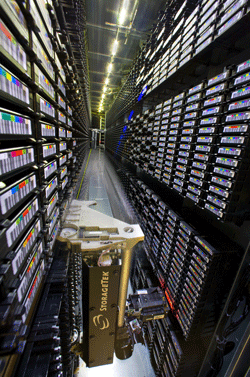 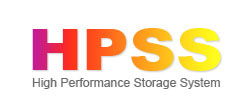 - 10 -
Data Movement BoF                                             Spectrum Scale User Group 2017
GPFS/HPSS Interface (GHI)
- 11 -
Data Movement BoF                                             Spectrum Scale User Group 2017
GPFS/HPSS Interface (GHI)
GHI primary functions
Space management
Migrate
Purge
Recall
Disaster recovery
Backup
Restore
- 12 -
Data Movement BoF                                             Spectrum Scale User Group 2017
GPFS/HPSS Interface (GHI)
GPFS HSM space management / file migrations
GPFS Data Management API (DMAPI) notifies GHI of events
HPSS references are stored as GPFS extended attributes
GPFS ILM scans and policies
ILM scans billions of files in minutes
Files are continuously identified and migrated/purged/recalled to/from HPSS per policy
If GPFS reaches a space threshold, candidates are purged
When a user requests a file in HPSS, GHI stages it back
Small files are aggregated with a tar like utility to improve performance
Policy rules provide robust data management solutions
- 13 -
Data Movement BoF                                             Spectrum Scale User Group 2017
GPFS/HPSS Interface (GHI)
GPFS disaster recovery
Provides continuous backup via GPFS snapshots
Stores a snapshot of an entire GPFS cluster
Namespace
File attributes
ACLs
DMAPI attributes
Restore aims to bring GPFS back as fast as possible
ILM stages files back based on specified priority
- 14 -
Data Movement BoF                                             Spectrum Scale User Group 2017
GPFS/HPSS Interface (GHI)
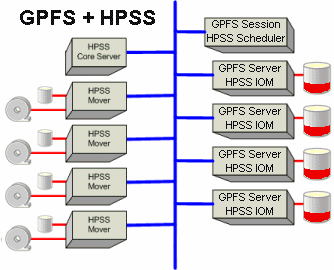 http://www.hpss-collaboration.org/hpss_for_gpfs.shtml
- 15 -
Data Movement BoF                                             Spectrum Scale User Group 2017
Questions?
- 16 -
Data Movement BoF                                             Spectrum Scale User Group 2017
- 17 -
Data Movement BoF                                             Spectrum Scale User Group 2017